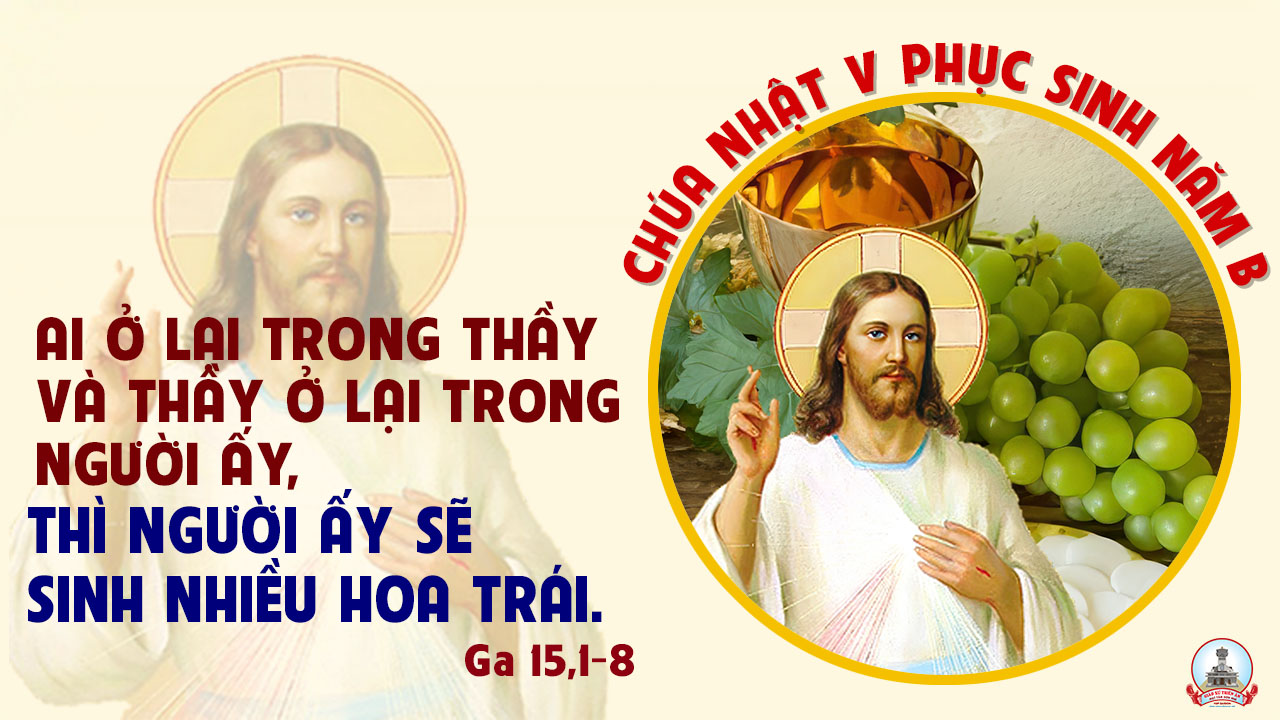 Tập Hát Cộng Đoàn
Đk: Lạy Chúa vì Chúa mà lời con ca ngợi đã vang lên trong công hội.
Alleluia-Alleluia:
Chúa nói: Các con hãy ở trong Thầy và Thầy ở trong các con. Ai ở trong Thầy sẽ sinh hoa trái ngàn muôn.
Alleluia…
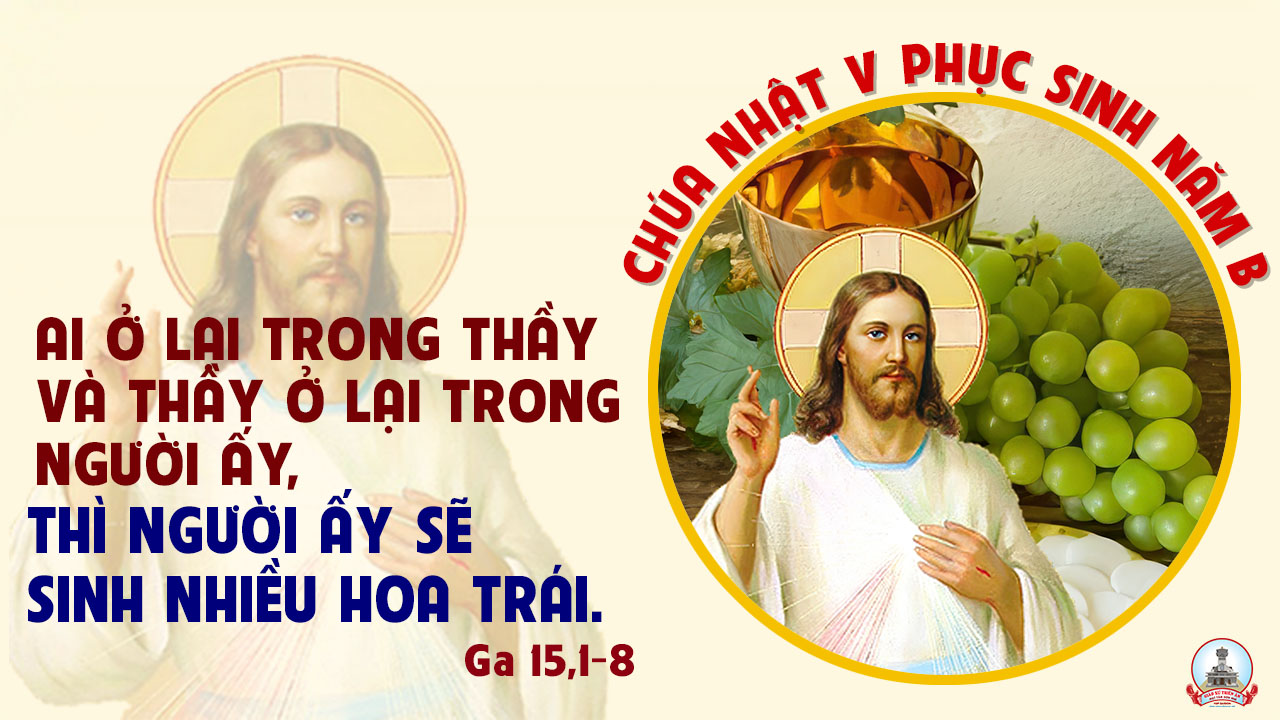 Ca nhập lễ 
Hãy Loan Tin Chúa Sống Lại
Ngọc Linh
Đk:  Hãy vui lên, hãy ca lên, hãy loan tin đi cho muôn nơi: Này Chúa đã sống lại rồi, này Chúa chiến thắng tử thần, người ơi! Hãy vui lên, hãy ca lên, hãy loan tin đi cho muôn nơi: Hạnh phúc đã đến trong đời, cuộc sống mới đã khởi đầu từ đây.
Tk1: Người giải thoát ta khỏi tăm tối, dẫn đưa vào Nước Cha của Người, cùng nhận lãnh sản nghiệp vinh phúc từ ngàn xưa Cha đã để riêng.
Đk:  Hãy vui lên, hãy ca lên, hãy loan tin đi cho muôn nơi: Này Chúa đã sống lại rồi, này Chúa chiến thắng tử thần, người ơi! Hãy vui lên, hãy ca lên, hãy loan tin đi cho muôn nơi: Hạnh phúc đã đến trong đời, cuộc sống mới đã khởi đầu từ đây.
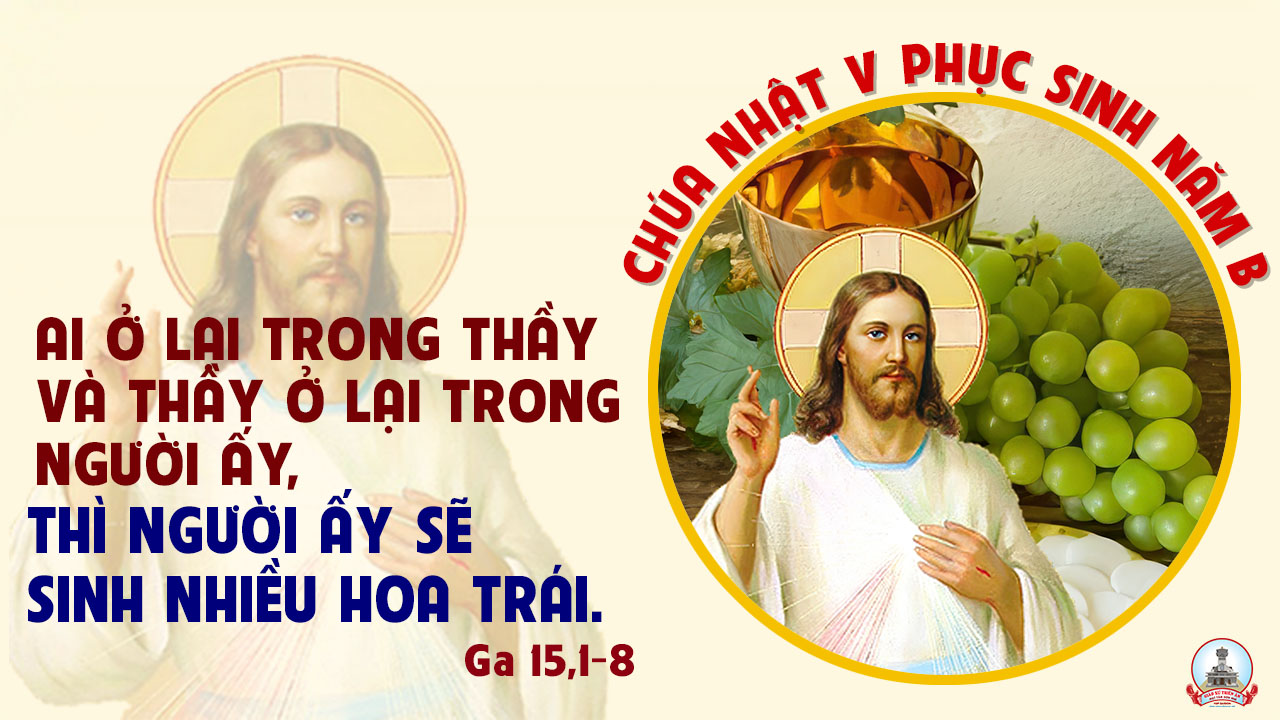 KINH VINH DANH
Ca Lên Đi 2
KINH VINH DANH
Chủ tế: Vinh danh Thiên Chúa trên các tầng trời. Và bình an dưới thế, bình an dưới thế cho người thiện tâm.
Chúng con ca ngợi Chúa. Chúng con chúc tụng Chúa. Chúng con thờ lạy Chúa. Chúng con tôn vinh Chúa. Chúng con cảm tạ Chúa vì vinh quang cao cả Chúa.
Lạy Chúa là Thiên Chúa, là Vua trên trời, là Chúa Cha toàn năng. Lạy Con Một Thiên Chúa, Chúa Giê-su Ki-tô.
Lạy Chúa là Thiên Chúa, là Chiên Thiên Chúa, là Con Đức Chúa Cha. Chúa xoá tội trần gian, xin thương, xin thương, xin thương xót chúng con.
Chúa xoá tội trần gian, Xin nhận lời chúng con cầu khẩn. Chúa ngự bên hữu Đức Chúa Cha, xin thương, xin thương, xin thương xót chúng con.
Vì lạy Chúa Giê-su Ki-tô, chỉ có Chúa là Đấng Thánh, chỉ có Chúa là Chúa, chỉ có Chúa là Đấng Tối Cao, cùng Đức Chúa Thánh Thần trong vinh quang Đức Chúa Cha. A-men. A-men.
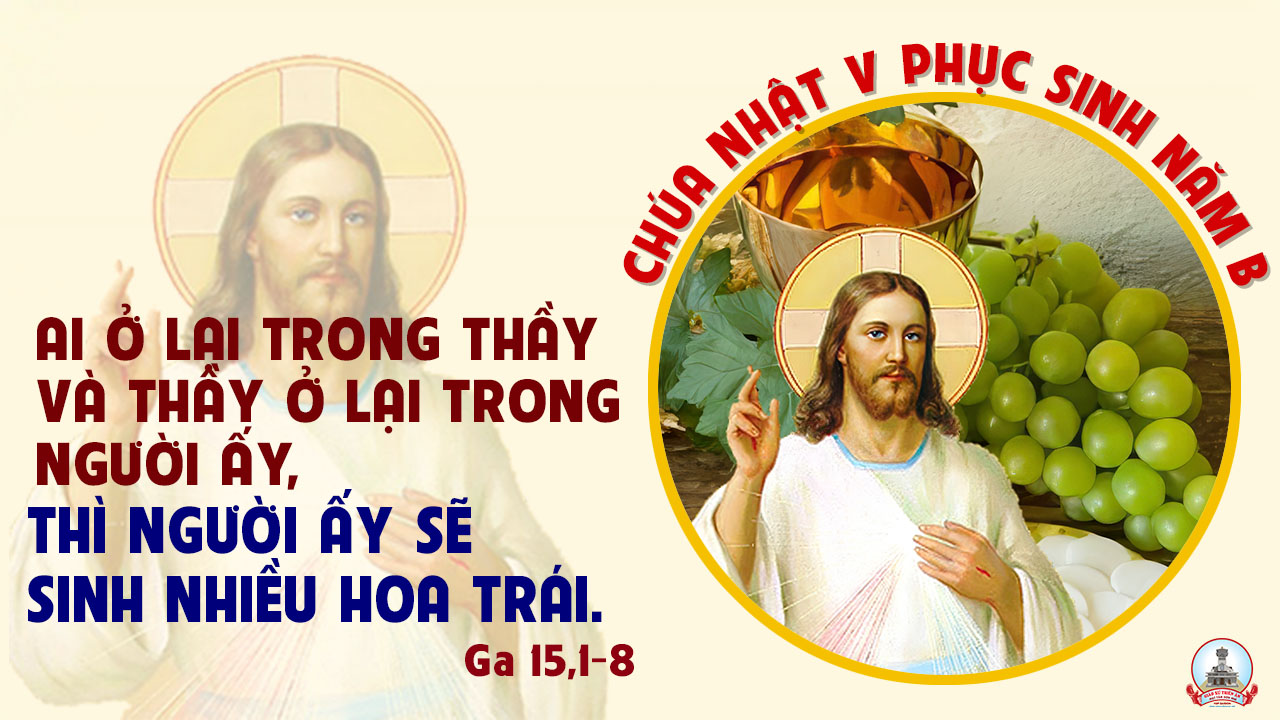 KINH VINH DANH
Chủ tế: Vinh danh Thiên Chúa trên các tầng trời.A+B: Và bình an dưới thế cho người thiện tâm.
A: Chúng con ca ngợi Chúa.
B: Chúng con chúc tụng Chúa. A: Chúng con thờ lạy Chúa. 
B: Chúng con tôn vinh Chúa.
A: Chúng con cảm tạ Chúa vì vinh quang cao cả Chúa.
B: Lạy Chúa là Thiên Chúa, là Vua trên trời, là Chúa Cha toàn năng.
A: Lạy con một Thiên Chúa,
Chúa Giêsu Kitô.
B: Lạy Chúa là Thiên Chúa, là Chiên Thiên Chúa là Con Đức Chúa Cha.
A: Chúa xóa tội trần gian, xin thương xót chúng con.
B: Chúa xóa tội trần gian, xin nhậm lời chúng con cầu khẩn.
A: Chúa ngự bên hữu Đức Chúa Cha, xin thương xót chúng con.
B: Vì lạy Chúa Giêsu Kitô, chỉ có Chúa là Đấng Thánh.
Chỉ có Chúa là Chúa, chỉ có Chúa là đấng tối cao.
A+B: Cùng Đức Chúa Thánh Thần trong vinh quang Đức Chúa Cha. 
Amen.
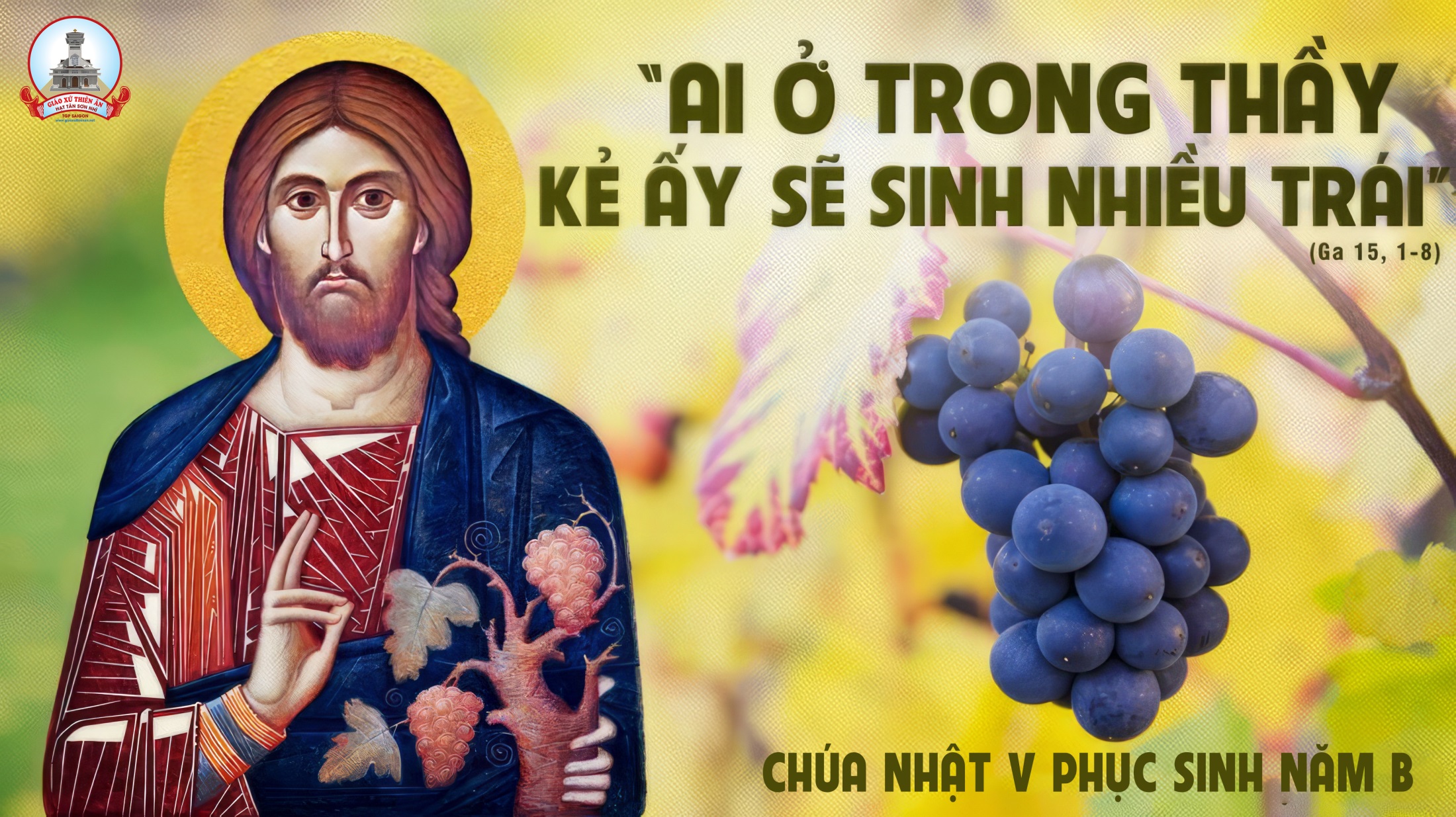 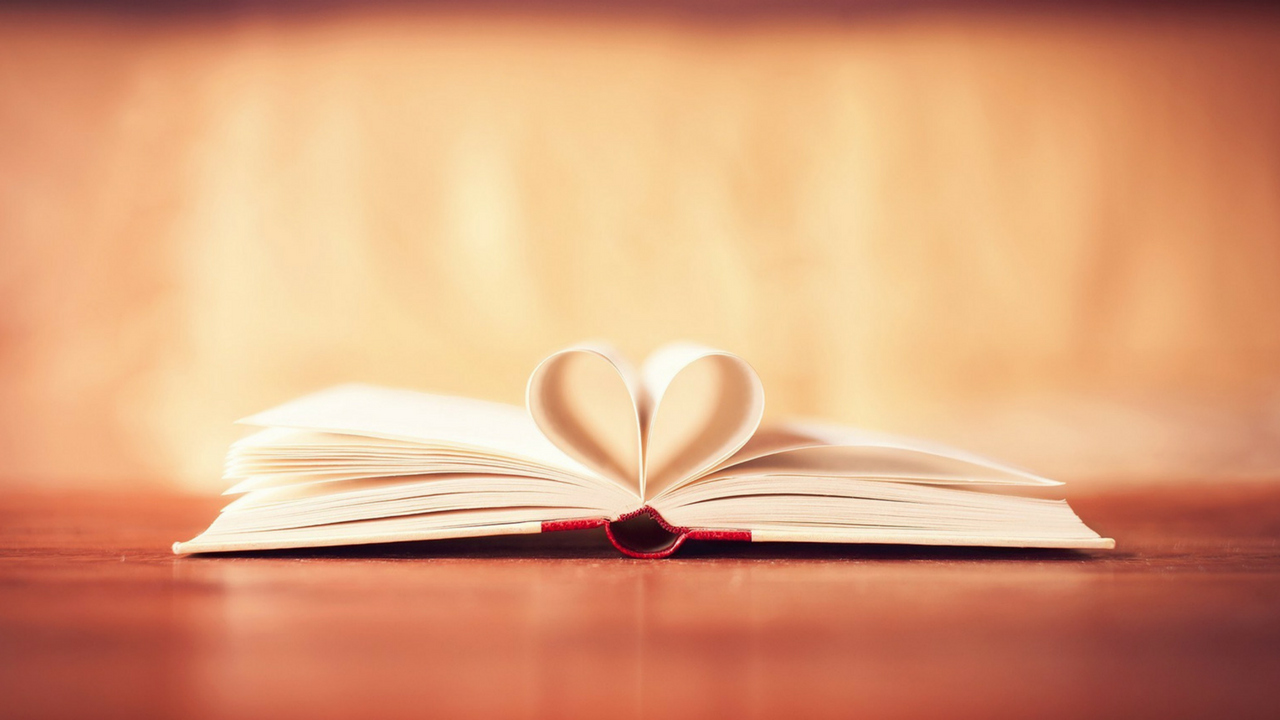 Ông Ba-na-ba tường thuật chuyện ông Sao-lô được thấy Chúa hiện ra trên đường.
Bài Đọc 1
Bài trích sách Công vụ Tông Đồ.
THÁNH VỊNH 21CHÚA NHẬT V PHỤC SINHNĂM BLM KIM LONG05 Câu
Đk: Lạy Chúa vì Chúa mà lời con ca ngợi đã vang lên trong công hội.
Tk1: Hưởng lộc phúc Chúa, nguyện sẽ tán dương ngay công nhóm con dân. Xin thực thi những chi đoan nguyền ở trước mặt cộng đoàn người tôn sợ Chúa.
Đk: Lạy Chúa vì Chúa mà lời con ca ngợi đã vang lên trong công hội.
Tk2: Kẻ hèn túng thiếu được mãi thoả thuê vì ăn uống no nê, ai tìm Nhan Chúa sẽ ca mừng, Chúa cho họ được ngàn đời vui hạnh phúc.
Tk3:  Khắp cùng thế giới cùng nhắc nhớ trở về bên Chúa đi thôi. Bao là dân nước trên gian trần hãy phủ phục thờ lạy thần nhan của Chúa.
Đk: Lạy Chúa vì Chúa mà lời con ca ngợi đã vang lên trong công hội.
Tk4: Sẽ phục bái Chúa là hết những ai đã an giấc thiên thu sẽ phục suy trước tôn nhan Ngài hết những người đã trở về nơi bụi đất.
Tk5: Thiên hạ sẽ nói về Chúa mãi cho đoàn con cháu mai sau. Cho hậu sinh biết Chúa công bình, chính tay Ngài đã thực hiện bao việc đó.
Đk: Lạy Chúa vì Chúa mà lời con ca ngợi đã vang lên trong công hội.
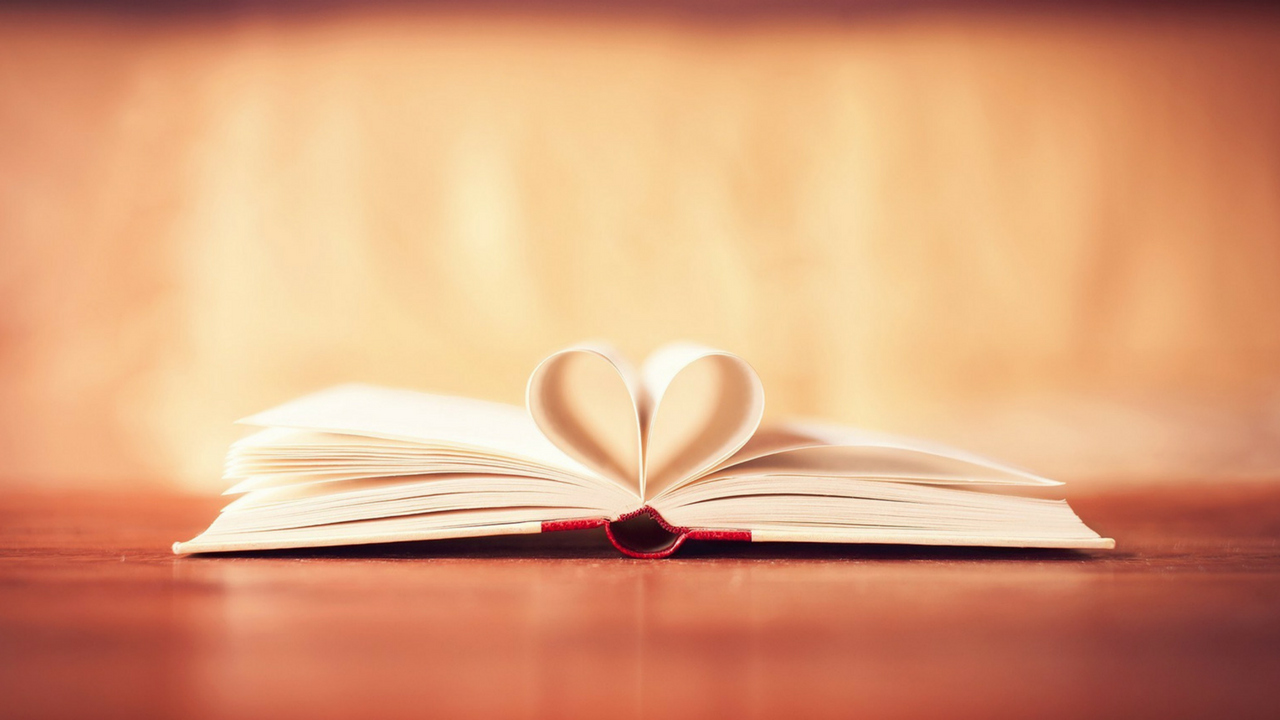 Đây là điều răn của Chúa : Chúng ta phải tin và phải yêu thương nhau.
Bài Đọc 2
Bài trích thư thứ nhất của thánh Gio-an tông đồ.
Alleluia-Alleluia:
Chúa nói: Các con hãy ở trong Thầy và Thầy ở trong các con. Ai ở trong Thầy sẽ sinh hoa trái ngàn muôn.
Alleluia…
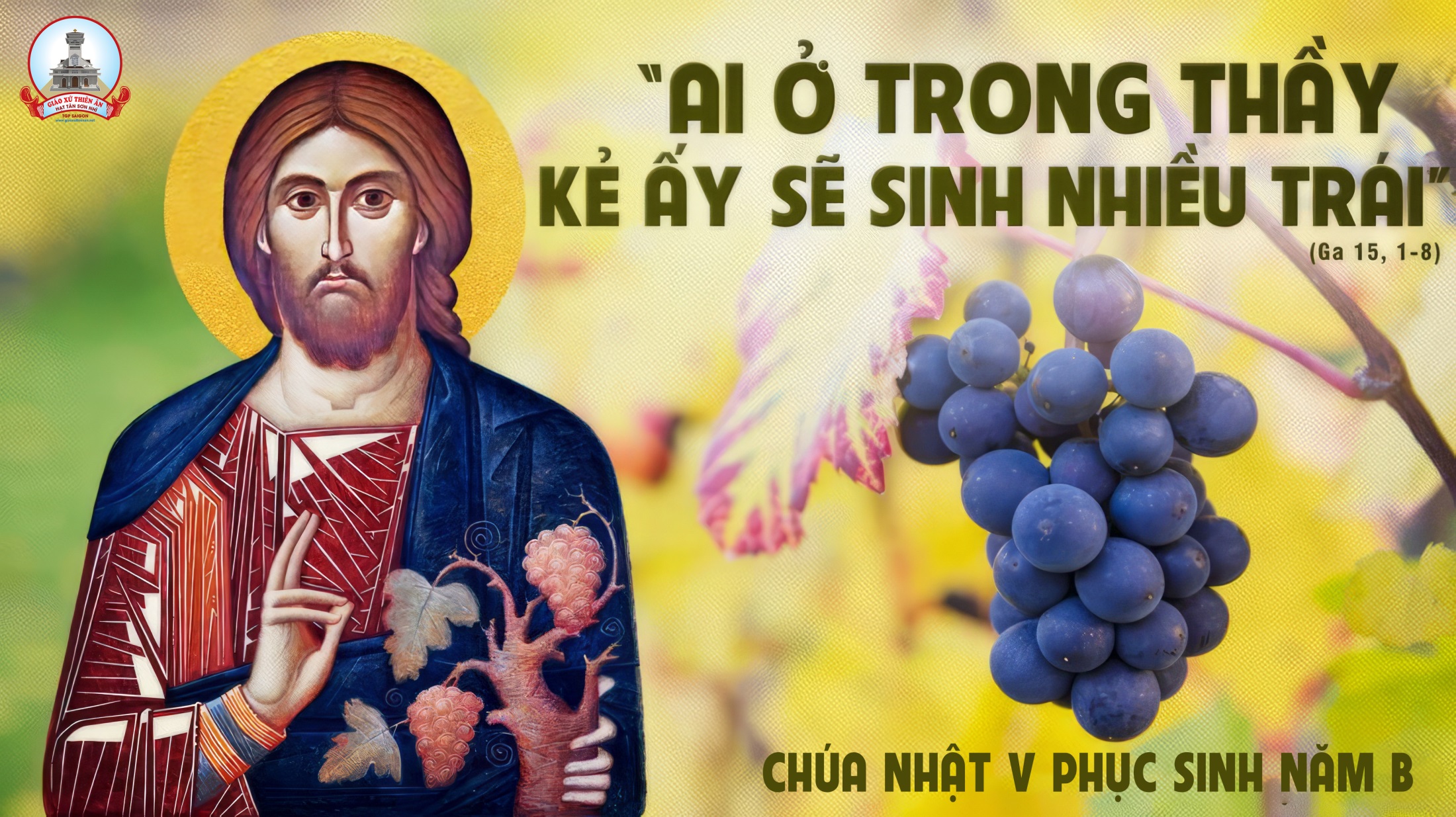 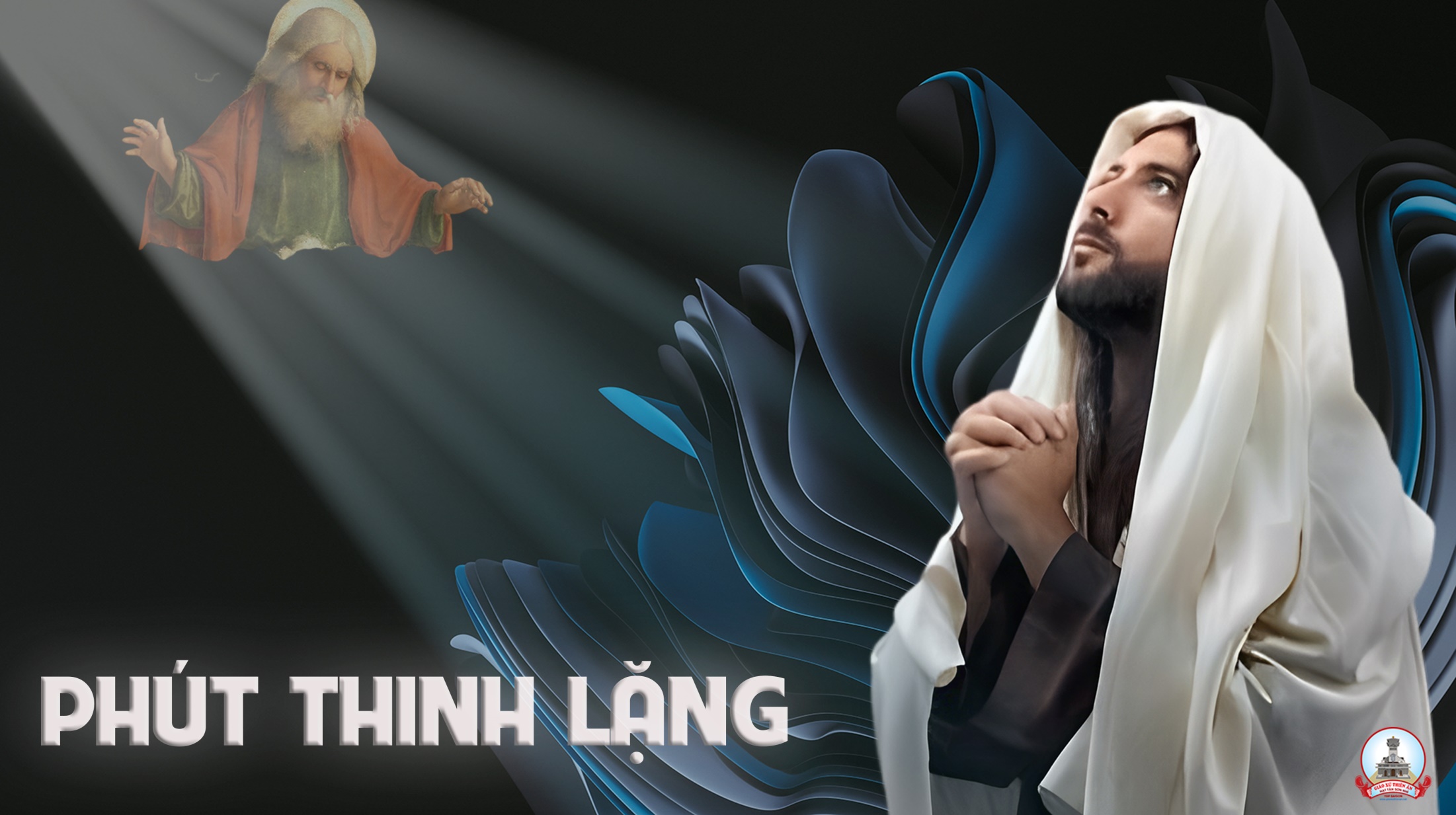 KINH TIN KÍNH
Tôi tin kính một Thiên Chúa là Cha toàn năng, Đấng tạo thành trời đất, muôn vật hữu hình và vô hình.
Tôi tin kính một Chúa Giêsu Kitô, Con Một Thiên Chúa, Sinh bởi Đức Chúa Cha từ trước muôn đời.
Người là Thiên Chúa bởi Thiên Chúa, Ánh Sáng bởi Ánh Sáng, Thiên Chúa thật bởi Thiên Chúa thật,
được sinh ra mà không phải được tạo thành, đồng bản thể với Đức Chúa Cha: nhờ Người mà muôn vật được tạo thành.
Vì loài người chúng ta và để cứu độ chúng ta, Người đã từ trời xuống thế.
Bởi phép Đức Chúa Thánh Thần, Người đã nhập thể trong lòng Trinh Nữ Maria, và đã làm người.
Người chịu đóng đinh vào thập giá vì chúng ta, thời quan Phongxiô Philatô; Người chịu khổ hình và mai táng, ngày thứ ba Người sống lại như lời Thánh Kinh.
Người lên trời, ngự bên hữu Đức Chúa Cha, và Người sẽ lại đến trong vinh quang để phán xét kẻ sống và kẻ chết, Nước Người sẽ không bao giờ cùng.
Tôi tin kính Đức Chúa Thánh Thần là Thiên Chúa và là Đấng ban sự sống, Người bởi Đức Chúa Cha và Đức Chúa Con mà ra,
Người được phụng thờ và tôn vinh cùng với Đức Chúa Cha và Đức Chúa Con: Người đã dùng các tiên tri mà phán dạy.
Tôi tin Hội Thánh duy nhất thánh thiện công giáo và tông truyền.
Tôi tuyên xưng có một Phép Rửa để tha tội. Tôi trông đợi kẻ chết sống lại và sự sống đời sau. Amen.
LỜI NGUYỆN TÍN HỮU
Chúa Giêsu dùng hình ảnh cây nho và cành nho, để nói lên sự hiệp nhất giữa Kitô hữu chúng ta với Chúa.
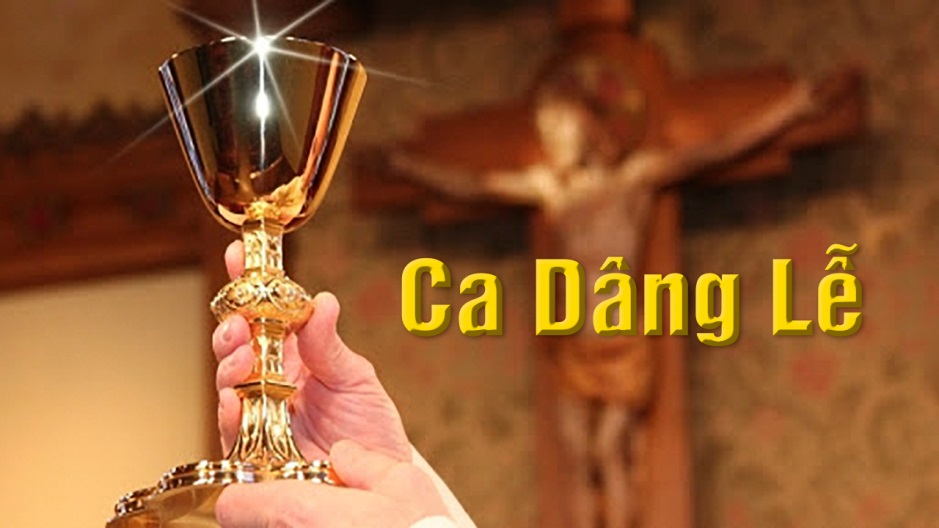 Ca Dâng Lễ 
 Lễ Dâng Khải Hoàn
Giang Ân
Tk1: Chúa đã chịu chết trở nên Thịt Máu dưỡng nuôi trần gian, Chúa nay phục sinh Ngìa đã chiến thắng cho thế gian niềm vui bất tận. Đây muôn ân tình Ngài, yêu thương một đời dâng ngàn lời Al-lê-lu-ia, Al-lê-lu-ia.
Đk: Trên đôi tay mọn hèn con dâng cuộc đời ôi trái tim bồi hồi. Con xin dâng phận người xin dâng ngàn lời tạ ơn Chúa thôi.
Tk2: Chúa đã vì yêu chịu mang Thánh Giá chết trần gian, nhưng nay Ngài đã phục sinh vinh hiển muôn ánh quang tỏa lan khắp trời. Bao gian nan cuộc đời, nay qua thật rồi, ôi nụ cười trào dâng chứa chan, niềm vui mênh mang
Đk: Trên đôi tay mọn hèn con dâng cuộc đời ôi trái tim bồi hồi. Con xin dâng phận người xin dâng ngàn lời tạ ơn Chúa thôi.
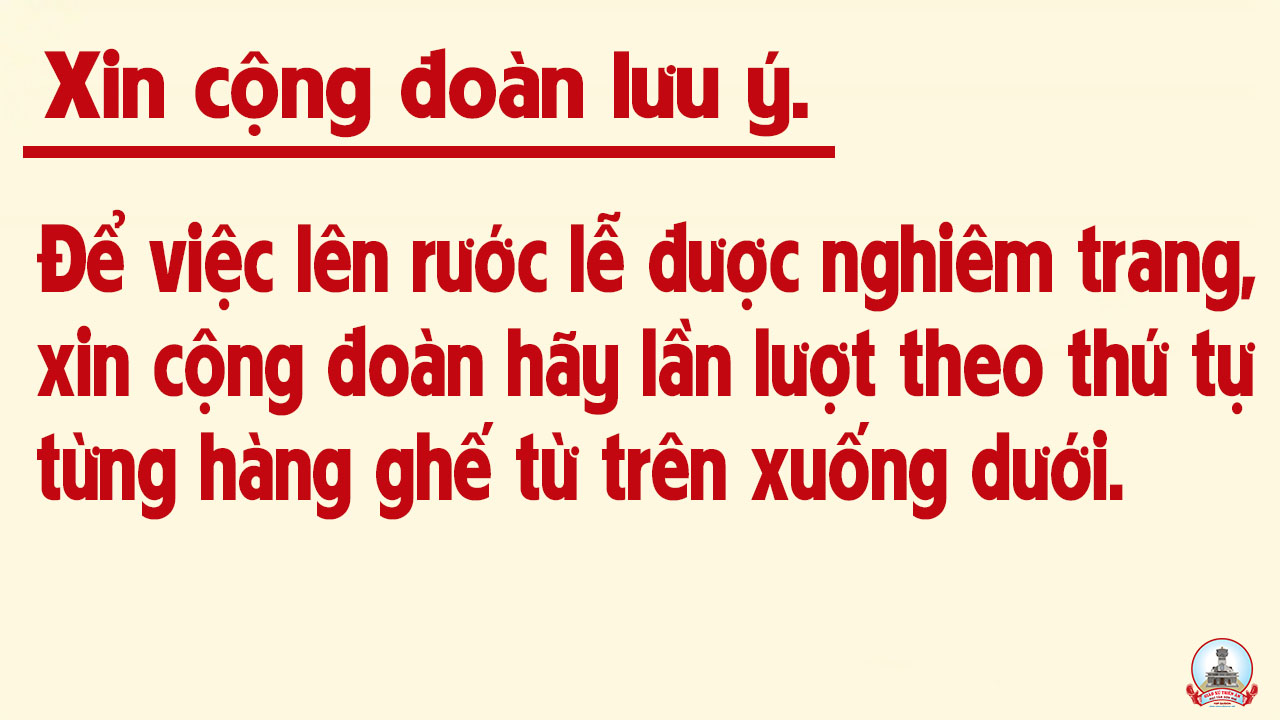 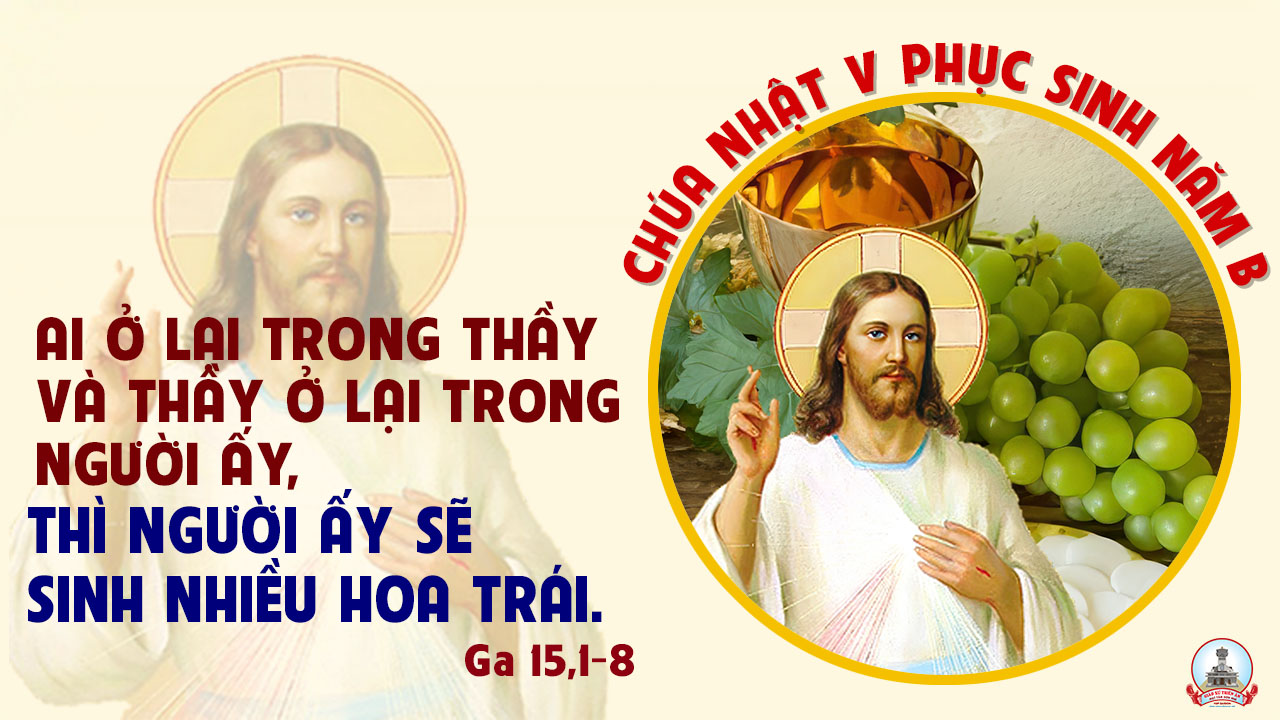 Ca Nguyện Hiệp Lễ 
Thầy Là Cây NhoVinam
Đk: Thầy là cây nho chúng con là cành nho (ôi a là) cành nho gắn liền thân nho. Như tình nghĩa vuông tròn dạt dào trổ hoa bốn mùa ngọt ngào kết liền cùng nhau tình yêu sẽ luôn đượm màu.
Tk1: Chúa đến với muôn người tình yêu suối chảy miên man. Chúng con cùng nhau luôn yêu thương đoàn kết trong một mối tình. Nếu cành không liên kết với cây hững hờ tình thân với anh em, cành đó sẽ lìa xa suối ngọt tình yêu.
Đk: Thầy là cây nho chúng con là cành nho (ôi a là) cành nho gắn liền thân nho. Như tình nghĩa vuông tròn dạt dào trổ hoa bốn mùa ngọt ngào kết liền cùng nhau tình yêu sẽ luôn đượm màu.
Tk2: Yêu nhau như thân mình vì Chúa chính là tình yêu. Nắm tay cùng nhau ta tiến tới niềm tin trao tận đáy lòng. Hiến trọn cuộc sống với tha nhân nói lời yêu thương với anh em. Nhịp sống sẽ trào dâng khúc nhạc tình yêu.
Đk: Thầy là cây nho chúng con là cành nho (ôi a là) cành nho gắn liền thân nho. Như tình nghĩa vuông tròn dạt dào trổ hoa bốn mùa ngọt ngào kết liền cùng nhau tình yêu sẽ luôn đượm màu.
Tk3: Chúa đã xuống trong đời để liên kết người cùng nhau. Máu Chiên là ân thiêng bao la hiệp nhất muôn người nên một. Lấy tình yêu san sẻ cho nhau tiếng cười che đi nỗi thương đau. Hạnh phúc sẽ về đây giữa ngàn niềm vui.
Đk: Thầy là cây nho chúng con là cành nho (ôi a là) cành nho gắn liền thân nho. Như tình nghĩa vuông tròn dạt dào trổ hoa bốn mùa ngọt ngào kết liền cùng nhau tình yêu sẽ luôn đượm màu.
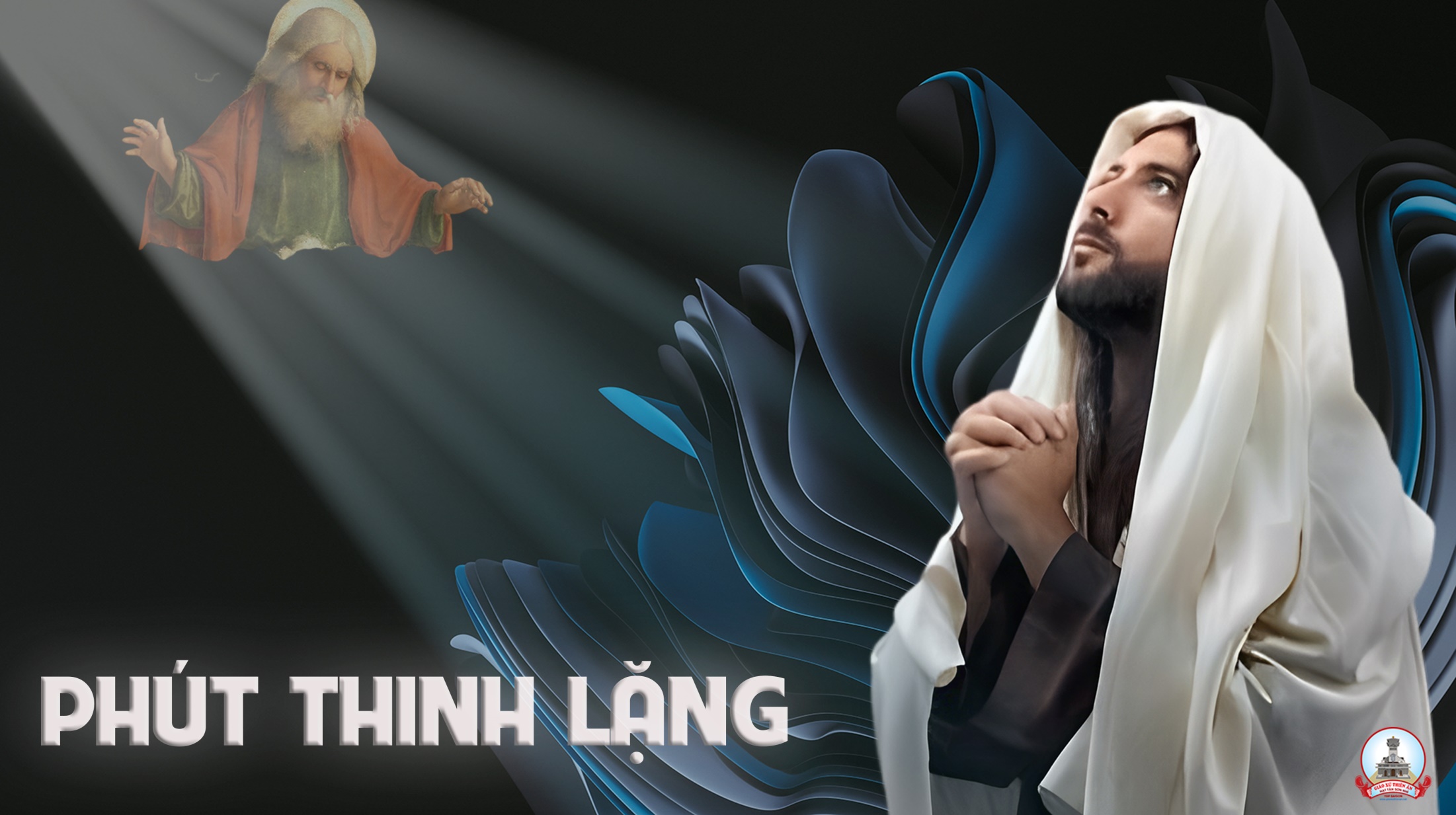 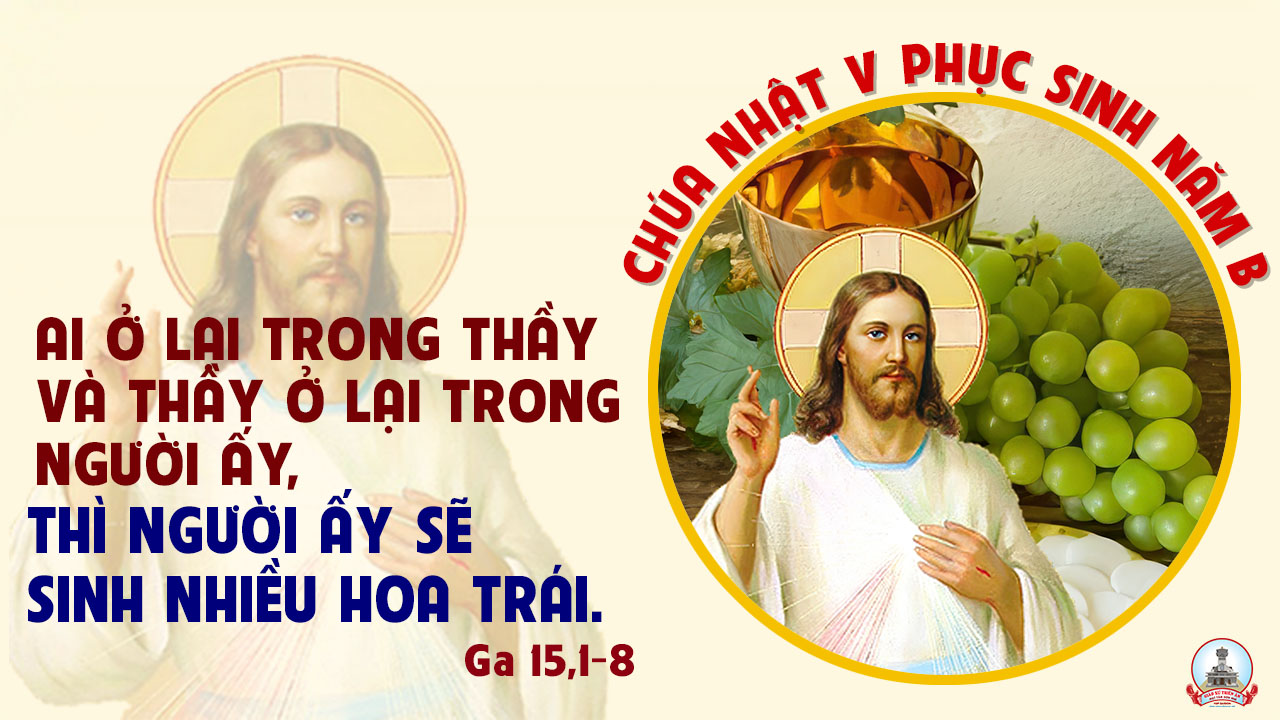 Ca kết lễ
Lễ Hết
Mi Trầm
Tk1: Lễ hết ta về đây niềm vui dâng cao dâng cao trong Đức Ki-tô,  lễ hết ta về đây bài ca âm vang âm vang tình Chúa cao sâu.
Đk: Ta ra về đem Tin Mừng cho hết mọi người. Ta ra về đem Tin Mừng tận cùng thế giới.  Thắp sáng lên, đốt nóng lên tin yêu cho đời, thắp sáng lên, đốt nóng lên tình yêu muôn nơi.
Tk2: Tình Chúa cao vời ta truyền rao muôn dân muôn nơi được biết yêu thương  Lời Chúa rạng ngời ta cùng nhau đi loan tin vui người khắp muôn phương.
Đk: Ta ra về đem Tin Mừng cho hết mọi người. Ta ra về đem Tin Mừng tận cùng thế giới.  Thắp sáng lên, đốt nóng lên tin yêu cho đời, thắp sáng lên, đốt nóng lên tình yêu muôn nơi.
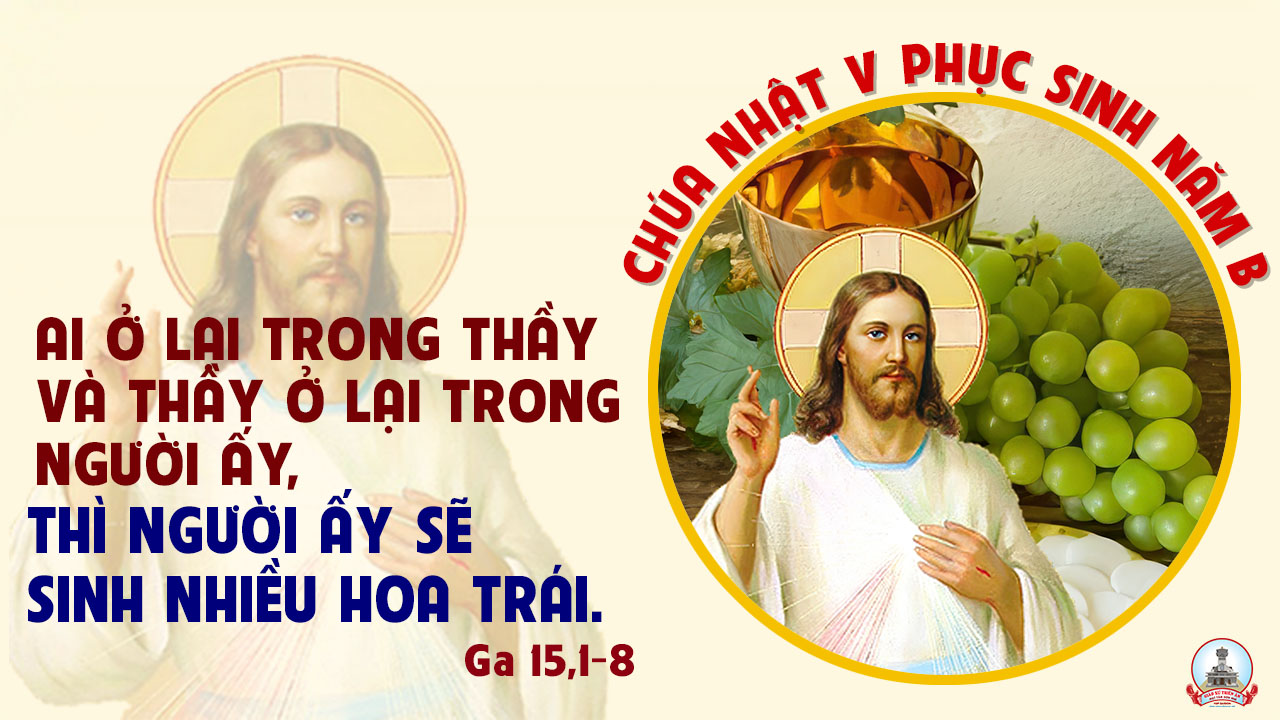